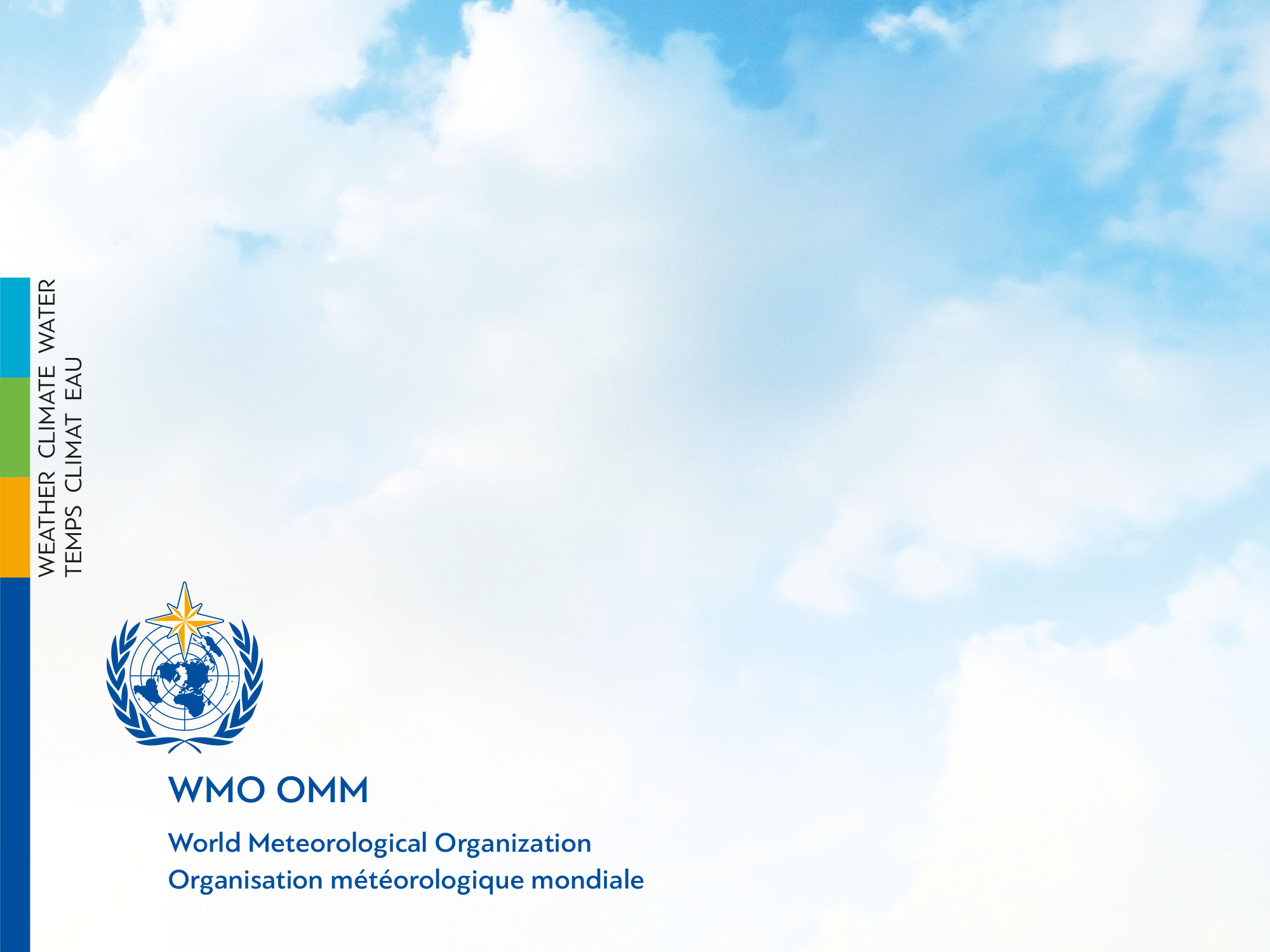 JCOMM
Submitted by: TT-MOWIS(Doc 03b)
Inter-Commission Task Team on the WMO information system 
(ICTT-WIS)WMO, Geneva. 12-13 Sept 2016
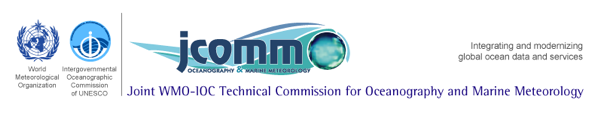 JCOMM established a Task Team for Integrating Marine Meteorology and oceanographic Services within WIS (TT-MOWIS).
2
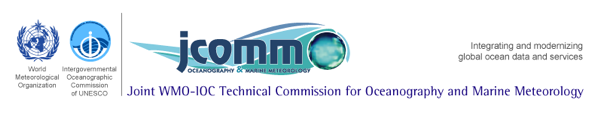 TT-MOWIS WORKPLAN MAIN ACTIVITIES
o   Formulation of a “Guidance document” that shall define JCOMM procedures for marine data centres to be approved as WIS centres

o   Promote the importance of being part of the WIS system to a number of large and important preselected marine data centres worldwide.
3
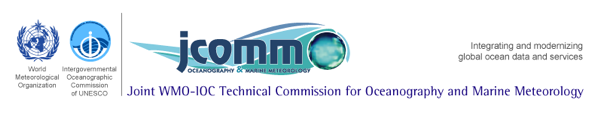 TASKS
Priority: Metadata
Priority:  Real data
4
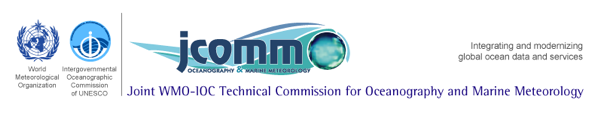 WHY
Make it easy for user (operational services, scientist, decision makers etc) to find met-ocean data
Make data visible to user community
Promote work and data
Better met. forecasts -> better ocean forecast
5
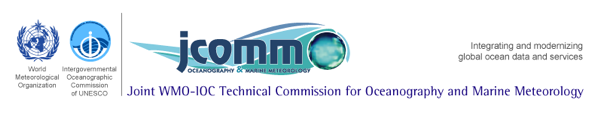 BENEFITS OF A CENTRE AS WIS DCPC
Higher profile without compromising its own identity, gaining worldwide exposure to potential users of the products and services offered.
Worldwide prospects for collaborations (enhancement of products, services, or performance).
CD opportunities enhance contribution to and use of information services.
Interoperability through international standards that in turn could be implemented at other levels within the organization and with its partners.
6
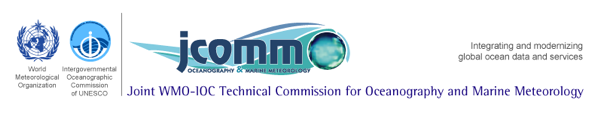 HOW
Provide metadata files to relevant GISC
Format clear
Need for few changes compared to existing DB formats
Help from GISC’s?
Register as DCPC
Formal WIS procedure – THIS has to be formulated and approved by JCOMM Man, IOC and WMO
Application
Guidelines
Approval
7
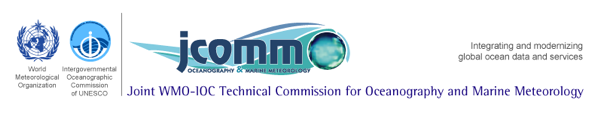 WHAT
ALL
Observations
Real-time
Delayed mode
Satellite data
Model data
8
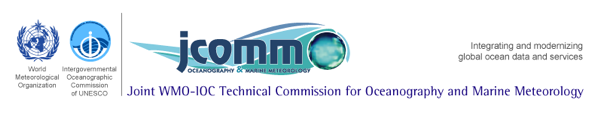 TT-MOWIS ACTIONS
9
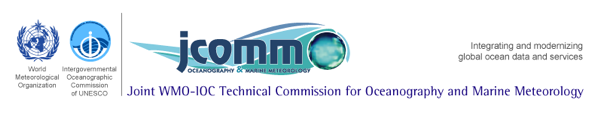 10
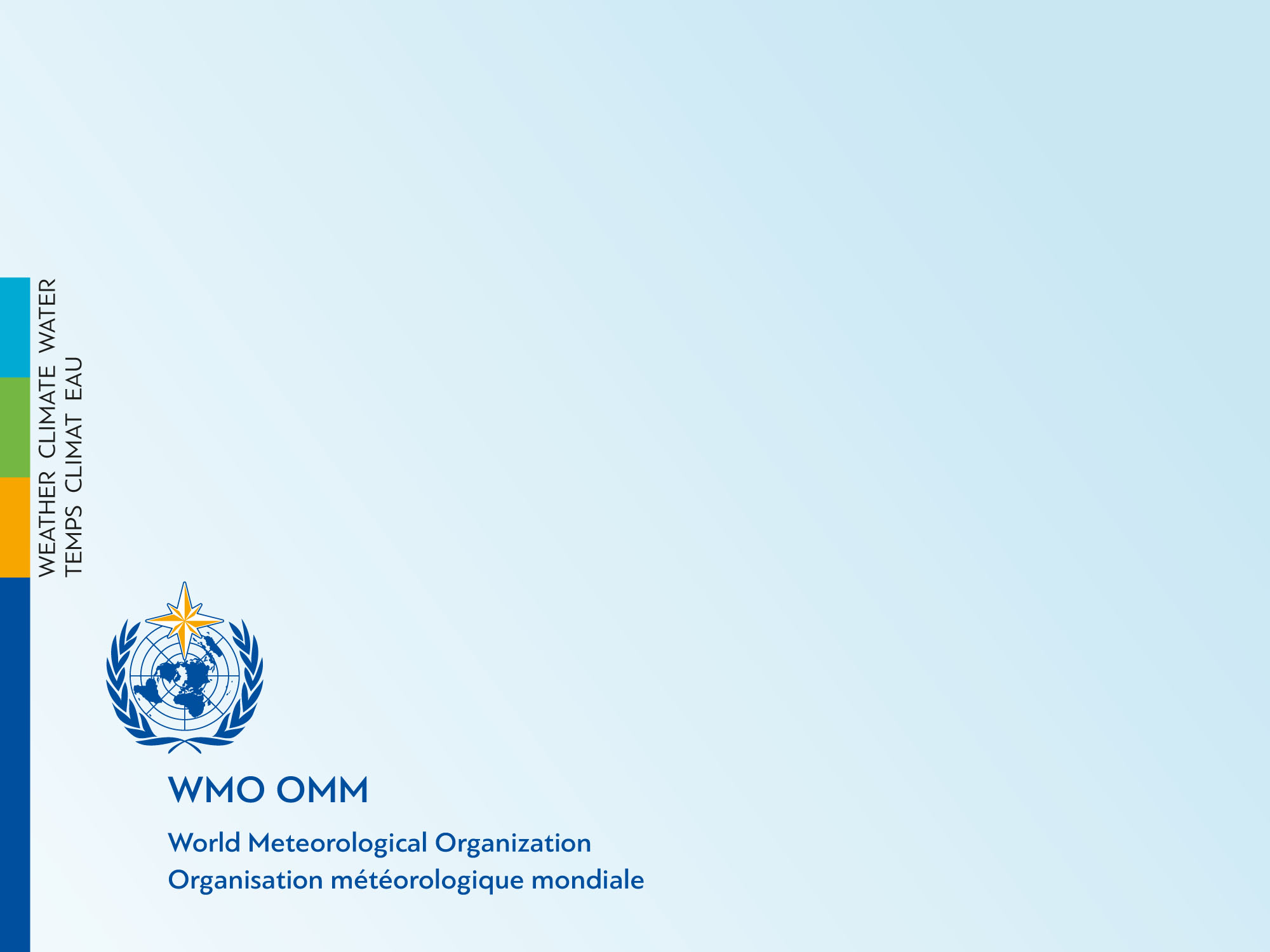 Thank you for your attention
11